MELTING POT
INCUBATOR&MARKET
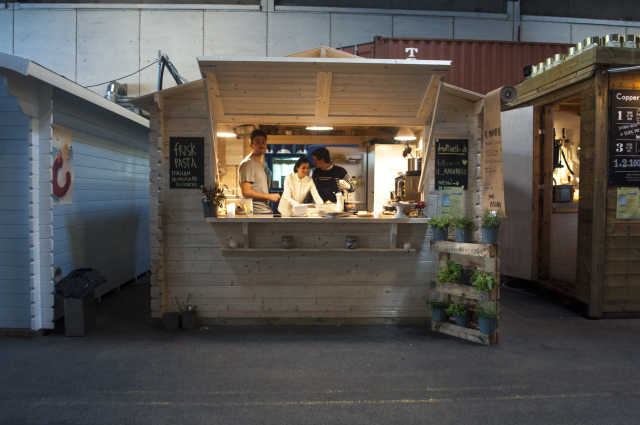 activitIES
MELTING POT  is a project of social entrepeneurship based on two interdependent activities :

INCUBATOR OF IMMIGRANT FOOD ENTREPENEURS
Market PLACE OF DIVERSITY
SOCIAL NEEDS
Main identified needs of immigrant food entrepeneurs: 
Lack of knowledge of business conditions (legal terms, finances, etc.)
Administrative and legal barriers 
Difficulties for getting financed
the process
OUR REFERENTS
La Cocina, San Francisco
Union Kitchen, Washington
SOCIAL IMPACT
10 new food entrepeneur projects every year
Melting Pot Place is a window of our cultural diversity that will contribute to transform social discurs on migration and diversity in a positive way
THE PLACE
THE PEOPLE
Combinem una llarga i variada trajectòria en el terreny de la immigració amb una experiència en els negocis de restauració.
Laia Roig és directora de l’Oficina del Pla d’Assentaments Irregulars i ha estat responsable d’Immigració i Interculturalitat a l’Ajuntament de Barcelona i tècnica a la Secretaria per a la Immigració a la Generalitat de Catalunya. És també copropietària del Cafè TARANNÀ i del DOGA wine bar.
Adela Ros ha estat Secretària per a la Immigració de la Generalitat de Catalunya, directora de recerca del programa Immigration and Network Society de la UOC i coordinadora del Congrés sobre migracions and Fórum 2004. 
Justo Almendros és artista, dissenyador i empresari. Co-fundador, propietari i administrador de Riad i Bar dar Justo i Hammam/Spa Le Bain Bleu a Marrakesh i del Mercat Princesa de Barcelona
Sara Guerrero ha estat co-fundadora i directora de Riad i Bar dar Justo i Hammam/Spa Le Bain Bleu i del Mercat Princesa de Barcelona
Contacte: laiavalencia@hotmail.com - adelaros7@gmail.com